ИНФОРМАЦИЯ

 «О состоянии условий и охраны труда 
на территории Сосновского муниципального района 

за 2018 год 
и 1 квартал 2019 года»
Система управления охраной труда – 
это согласованная деятельность органов местного самоуправления с работодателями и профсоюзами
Численность пострадавших в результате несчастных случаев на производстве
1 квартал 2018
1 квартал 2019
Медицинские осмотры 2016-2018гг.
СВЕДЕНИЯ о результатах специальной оценки условий труда (СОУТ) в бюджетных учреждениях за 2014-2018г.
ИТОГО: С 2014-2018 - 96,6%
Сведения об организации обучения по охране труда руководителей и специалистов,
Финансирование мероприятий по охране труда в рамках коллективных договоров
МЕРОПРИЯТИЯ ДЛЯ УЛУЧШЕНИЯ УСЛОВИЙ ОХРАНЫ ТРУДА
«Клуб кадровиков»

«Клуб специалистов охраны труда»

Семинары – совещания 

Конкурс детских рисунков «Безопасный труд глазами детей»


Областной конкурс «Лучшая организация работ по охране труда в организациях Челябинской области» - филиал ООО «Газпром трансгаз Екатеринбург» - 2 место 

Всероссийская Неделя охраны труда в г. Сочи - ООО «Равис-Птицефабрика Сосновская»

Конкурс «Лучшая организация работ по охране труда»
1 место присуждено МОУ «Теченская СОШ» с вручением памятного подарка. Дипломами Участника отмечены: МДОУ №18 д. Казанцево МДОУ №1 с. Д-деревенское
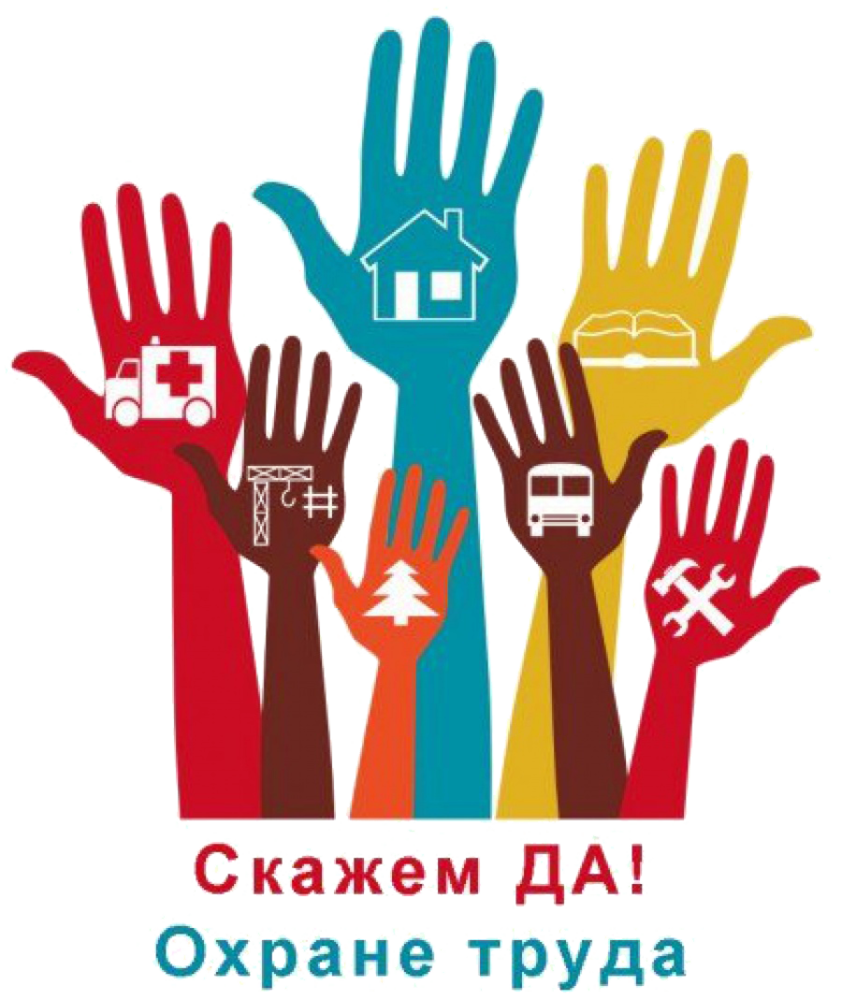